Федеральные государственные образовательные стандарты
дошкольного образования – 
родительское собрание.
Цель : 
● обеспечение государством равенства возможностей для каждого ребёнка в получении качественного дошкольного образования; 
● обеспечение государственных гарантий уровня и качества образования на основе единства обязательных требований к условиям реализации основных образовательных программ, их структуре и результатам их освоения; 
● сохранение единства образовательного пространства Российской Федерации относительно уровня дошкольного образования.
Задачи : 
● охраны и укрепления физического и психического здоровья детей; 
● сохранения и поддержки индивидуальности ребёнка; 
● формирования общей культуры воспитанников; 
● обеспечения вариативности и разнообразия содержания образовательных программ с учётом образовательных потребностей и способностей воспитанников; 
● формирования социокультурной среды, соответствующей возрастным и индивидуальным особенностям детей; 
● обеспечения равных возможностей полноценного развития каждого ребёнка в период дошкольного детства ;
● обеспечения преемственности основных образовательных программ дошкольного и начального общего образования; 
● определения направлений для систематического межведомственного взаимодействия, а также взаимодействия педагогических и общественных объединений (в том числе сетевого).
Основные принципы:
● поддержки разнообразия детства; 
● сохранения уникальности и самооценности дошкольника; 
● полноценного проживания ребёнком всех этапов дошкольного детства; 
● создания благоприятной социальной ситуации развития каждого ребёнка в соответствии с его возрастными и индивидуальными особенностями и склонностями; 
● содействия и сотрудничества детей и взрослых в процессе развития детей и их взаимодействия с людьми, культурой и окружающим миром; 
       ● приобщения детей к социокультурным нормам, традициям семьи, общества и государства; 
       ● формирования познавательных интересов и познавательных действий ребёнка через его включение в различные виды деятельности; 
       ● учёта этнокультурной и социальной ситуации развития детей.
Требования к образовательной программе дошкольного образования :


-  к структуре .
- к условиям реализации , в том числе кадровым, финансовым, материально-техническим.
- к результатам освоения .
« Портрет»:
- любящий свой народ, свой край и свою Родину;
- уважающий и принимающий ценности семьи и общества;
- любознательный , активно и заинтересованно познающий мир;
- владеющий основами умения учиться, способный  к организации собственной деятельности;
 - готовый самостоятельно действовать и отвечать за свои поступки перед семьей и обществом;
  - доброжелательный, умеющий слушать и слышать собеседника, обосновывать свою позицию, высказывать свое мнение; 
- выполняющий правила здорового и безопасного для себя и для окружающих образа жизни.
Формирование здорового образа  жизни
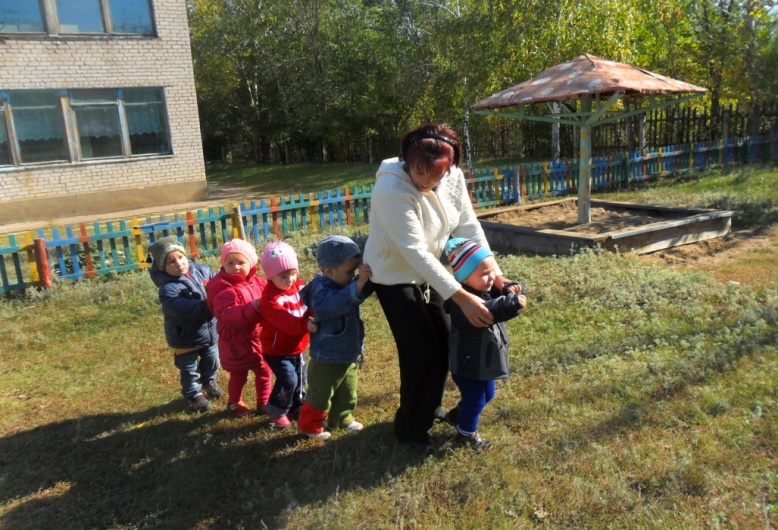 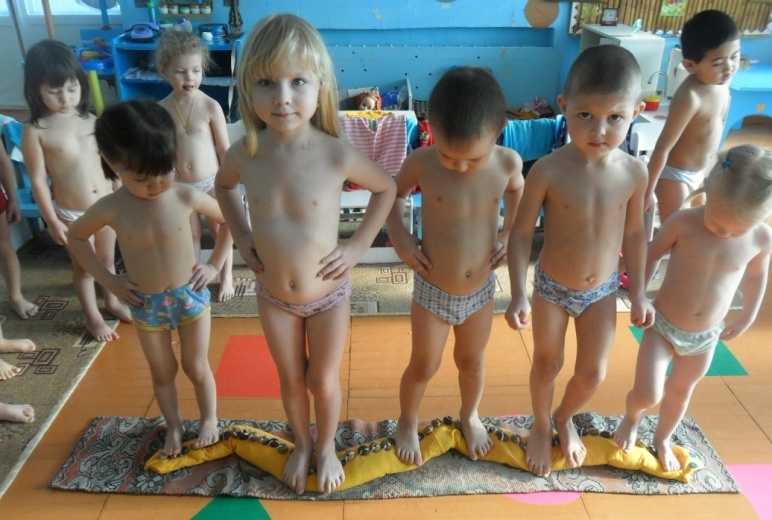 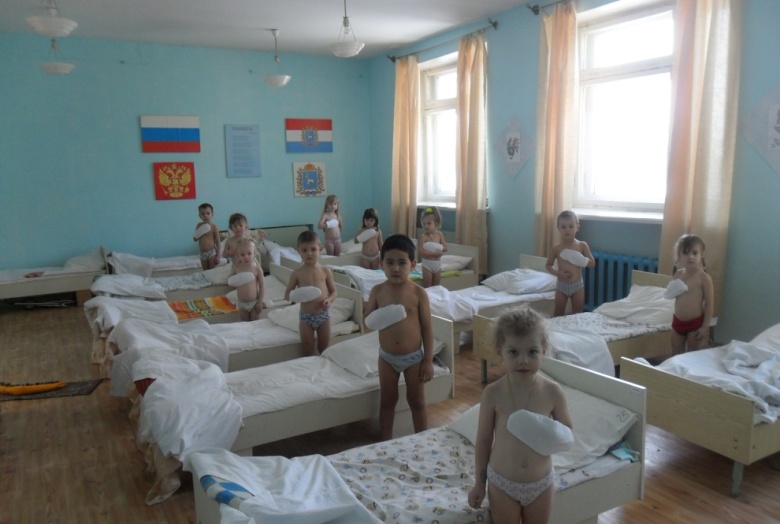 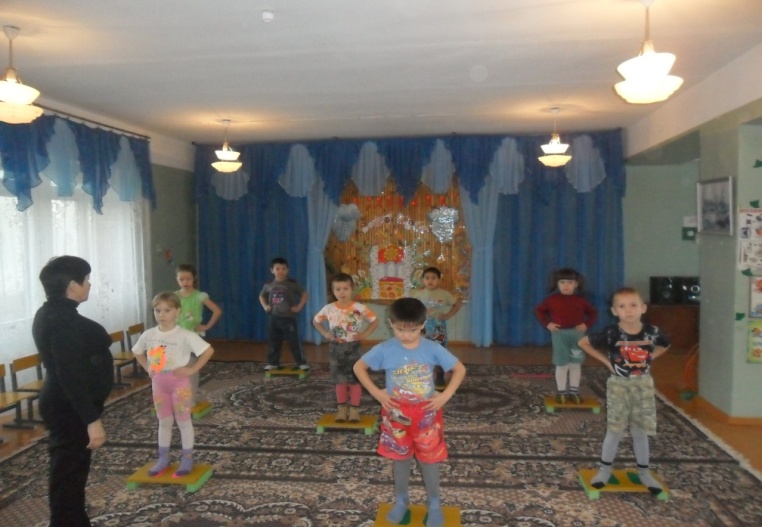 Образовательные области:


 
● коммуникативно-личностное развитие
● познавательно-речевое развитие
● художественно-эстетическое развитие.
● физическое развитие.
Социализация:

●предметно-пространственная развивающая образовательная среда; 
● характер взаимодействия со взрослыми; 
● характер взаимодействия с другими детьми; 
● система отношений ребёнка к миру, к другим людям, к себе самому